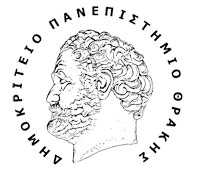 Διατμηματικό πρόγραμμα μεταπτυχιακών σπουδών
“ΥΔΡΑΥΛΙΚΗ ΜΗΧΑΝΙΚΗ”


Δρ Βασίλειος Κιτσικούδης και Δρ Σπηλιώτης Μιχάλης
ΕΦΑΡΜΟΣΜΕΝΗ ΑΝΑΛΥΣΗ ΥΔΡΟΛΟΓΙΚΩΝ ΧΡΟΝΙΚΩΝ ΣΕΙΡΩΝ
ΞΑΝΘΗ, 2015
Παραδείγματα από Τριβέλλα Θ. Εφαρμοσμένη ανάλυση υδρολογικών χρονικών σειρών

και από Λιώκη-Λειβαδά Ηρώ,Ασημακόπουλος Δημοσθένης Ν., 2010. Μαθήματα Εφαρμοσμένης Στατιστικής. Εκδόσεις Συμμετρία
Ορισμός και σκοπός χρονικής σειράς (time series)
3
Το σύνολο των στοιχείων που προέρχονται από διαδοχικές μετρήσεις που λαμβάνονται σε κανονικά χρονικά διαστήματα, συνήθως ίσα ή σχεδόν ίσα, αποτελούν μία χρονική σειρά.
Η ανάλυση μιας χρονικής σειράς αποσκοπεί στην εύρεση ενός μαθηματικού μοντέλου που να αποδίδει τη δυναμική συμπεριφορά της.
Χρήση του μαθηματικού μοντέλου για μελλοντικές προβλέψεις (δεδομένου ότι διατηρούνται οι ίδιες συνθήκες).
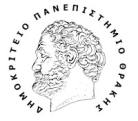 Εφαρμοσμένη ανάλυση υδρολογικών χρονικών σειρών
Και χωροσειρές
Λιώκη-Λειβαδά Ηρώ,Ασημακόπουλος Δημοσθένης Ν., 2010. Μαθήματα Εφαρμοσμένης Στατιστικής. Εκδόσεις Συμμετρία
Οφέλη της μελέτης χρονικών σειρών
5
Οι χρονικές σειρές αναπτύχθηκαν και χρησιμοποιούνται κυρίως σε άλλα αντικείμενα (μοντέλα πρόβλεψης στα οικονομικά, στην επεξεργασία σημάτων, στην πρόγνωση του καιρού κ.τ.λ.).
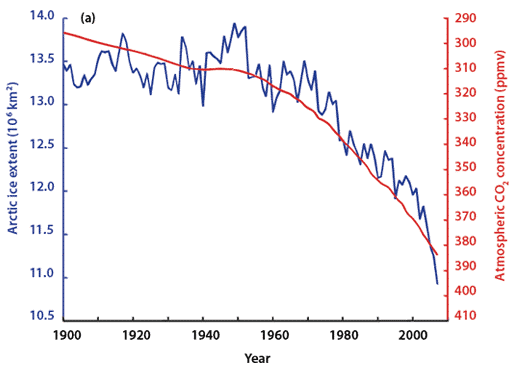 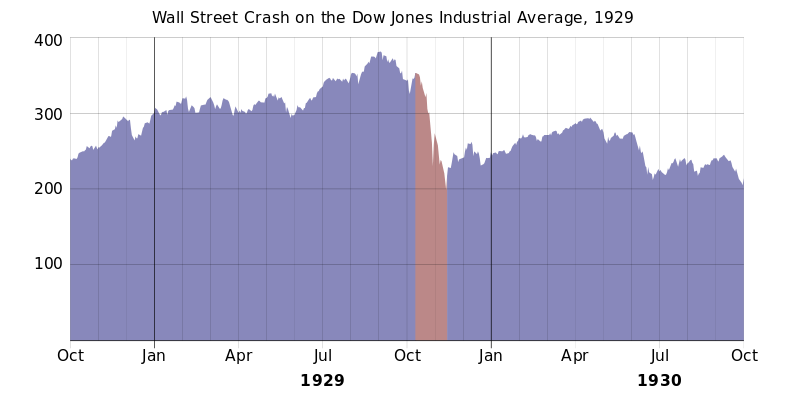 Χρονική σειρά που περιγράφει το κραχ του ’29.
Χρονική σειρά που περιγράφει την μείωση της παγωμένης επιφάνειας του Αρκτικού Ωκεανού και την αύξηση του CO2.
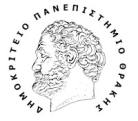 Εφαρμοσμένη ανάλυση υδρολογικών χρονικών σειρών
Οφέλη της μελέτης χρονικών σειρών
6
Ικανότητα πρόβλεψης σε προβλήματα όπου η υπάρχουσα γνώση της φυσικής του προβλήματος κρίνεται ανεπαρκής.

Δεν χρειάζονται δεδομένα πολλών μεταβλητών, η καταγραφή και ο υπολογισμός των οποίων ενδέχεται να είναι προβληματικοί.

Πρόβλεψη τιμών σε προβλήματα που δεν έχουν μονοσήμαντες λύσεις (π.χ. hysteresis effect σε σχέσεις στάθμης-παροχής).
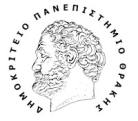 Εφαρμοσμένη ανάλυση υδρολογικών χρονικών σειρών
Επεξεργασία των στοιχείων μιας χρονικής σειράς
7
Επεξεργασία χρονικής σειράς
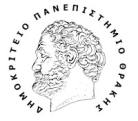 Εφαρμοσμένη ανάλυση υδρολογικών χρονικών σειρών
Εξέλιξη της ανάλυσης χρονοσειρών
8
Μεθοδολογίες ανάλυσης
στο πεδίο χρόνων
Box, George and Jenkins, Gwilym (1970) Time series analysis: Forecasting and control, San Francisco: Holden-Day.
 Holt, Charles C. (1957). "Forecasting Trends and Seasonal by Exponentially Weighted Averages". Office of Naval Research Memorandum 52. 
 Winters, P. R. (April 1960). "Forecasting Sales by Exponentially Weighted Moving Averages" . Management Science 6 (3): 324–342.
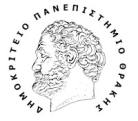 Εφαρμοσμένη ανάλυση υδρολογικών χρονικών σειρών
Χρήση κινητών μέσων όρων
Λιώκη-Λειβαδά Ηρώ,Ασημακόπουλος Δημοσθένης Ν., 2010. Μαθήματα Εφαρμοσμένης Στατιστικής. Εκδόσεις Συμμετρία
Συνιστώσες μιας χρονικής σειράς
11
Η τάση (trend)
Το κυρίαρχο στοιχείο του Σχ. 1 είναι μια φθίνουσα τάση (trend), που ορίζεται ως η μακροχρόνια μεταβολή της μέσης τιμής.
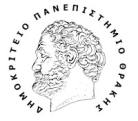 Εφαρμοσμένη ανάλυση υδρολογικών χρονικών σειρών
Συνιστώσες μιας χρονικής σειράς (συνέχεια)
12
Η περιοδική συνιστώσα
Το κυρίαρχο στοιχείο του Σχ. 2 είναι μια τάση επανάληψης ορισμένων χαρακτηριστικών, παρουσιάζεται δηλαδή μία εποχικότητα (seasonality).
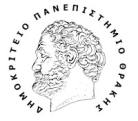 Εφαρμοσμένη ανάλυση υδρολογικών χρονικών σειρών
Συνιστώσες μιας χρονικής σειράς (συνέχεια)
13
Η τυχαία συνιστώσα (θόρυβος)
Το Σχ. 3 δεν παρουσιάζει κάποιο συγκεκριμένο πρότυπο μεταβολής, η χρονοσειρά ακολουθεί “τυχαία βήματα” και ονομάζεται θόρυβος (noise).
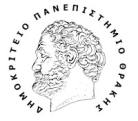 Εφαρμοσμένη ανάλυση υδρολογικών χρονικών σειρών
Μπορεί να προστεθεί και κυκλική συνιστώσα (εκτός εφαρμογής)
Δομή μιας χρονικής σειράς
15
Το ουσιαστικό πρόβλημα κατά την επεξεργασία μιας χρονικής σειράς συνδέεται με τον τρόπο που οι τιμές της συναρτώνται με το χρόνο.
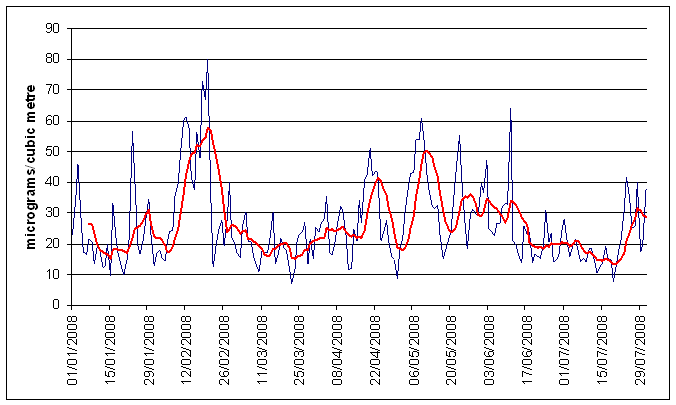 Χρονική σειρά που περιγράφει την ποιότητα του αέρα στο Λονδίνο
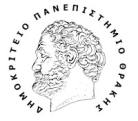 Εφαρμοσμένη ανάλυση υδρολογικών χρονικών σειρών
Στρατηγικές πρόβλεψης
16
Προβλέψεις μελλοντικών τιμών μιας χρονικής σειράς  






Τόσο οι αποσυνθετικές όσο και οι διαδικασίες εξομάλυνσης είναι εμπειρικές και δεν έχουν κάποια θεωρητική δομή.
διαχωρισμός (decomposition) της σειράς
εξομάλυνση (smoothing) της σειράς
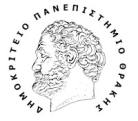 Εφαρμοσμένη ανάλυση υδρολογικών χρονικών σειρών
Διαχωρισμός χρονικής σειράς στις συνιστώσες της
17
Μια μετρηθείσα χρονοσειρά μπορεί να θεωρηθεί ως άθροισμα τριών συνιστωσών:

x(t) = xt(t) + xp(t) + xr(t)
όπου:
xt(t): τάση (trend)
xp(t): περιοδική συνιστώσα
xr(t): τυχαία συνιστώσα
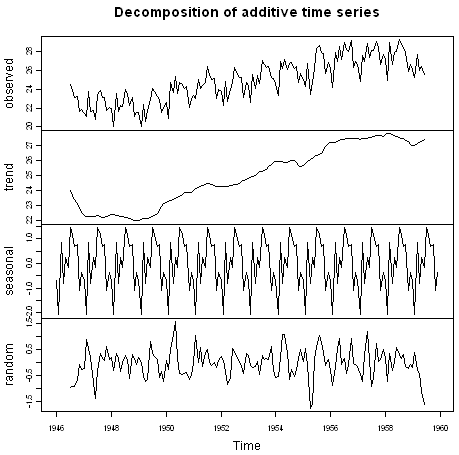 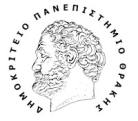 Εφαρμοσμένη ανάλυση υδρολογικών χρονικών σειρών
Trend Effects
Seasonal Effects
Random Effects
Types of Seasonal Models
Two possible models are:
Additive Model
yt = Tt + St + εt
Multiplicative Model
yt = TtStεt
Διαχωρισμός χρονικής σειράς στις συνιστώσες της:Προσδιορισμός της τάσης
19
Αριθμητική Εφαρμογή 1:
Προσδιορισμός της τάσης (σε δεδομένα χωρίς εποχικότητα)
Εφαρμογή πολλαπλής γραμμικής παλινδρόμησης, θεωρώντας κάθε δύναμη του χρόνου ως μια ανεξάρτητη μεταβλητή
ht = b0 + b1t + b2t2 + b3t3
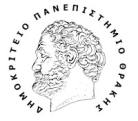 Εφαρμοσμένη ανάλυση υδρολογικών χρονικών σειρών
Γραμμική παλινδρόμηση
Βελτιστοποίηση χωρίς περιορισμούς
Μητρωϊκή μορφή
Συμβατική γραμμική παλινδρόμηση
Επιλογή γραμμής παλινδρόμησης
Σφάλμα κατακόρυφη απόσταση= (Y –Y’)
Θετικό ή αρνητικό

Γραμμή παλινδρόμησης,
 Y’ = β0 + β1 X

Βέλτιστη γραμμική λύση όταν τα α και β ελαχιστοποιούν το άθροισμα των τετραγώνων του σφάλματος ∑(Y- Y’)2
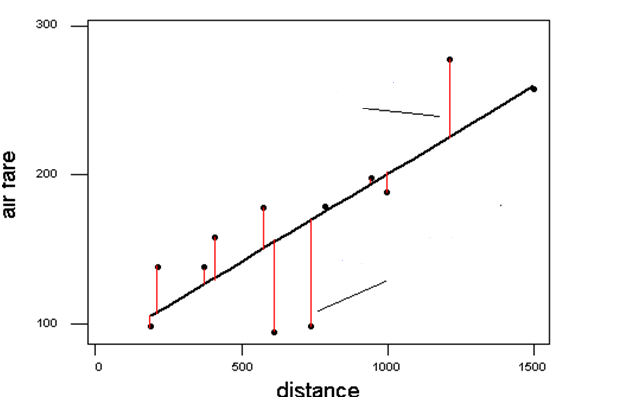 Θετική κατακόρυφη απόσταση
Αρνητική κατακόρυφη απόσταση
21
Ανάλυση ισχύος της ανάλυσης με βάση τη στατιστική και γενίκευση των αποτελεσμάτων
Βασική μέθοδος:  Βελτιστοποίηση χωρίς περιορισμούς
Μοντέλο γραμμικής παλινδρόμησης
(βελτιστοποίηση χωρίς περιορισμούς) (1)
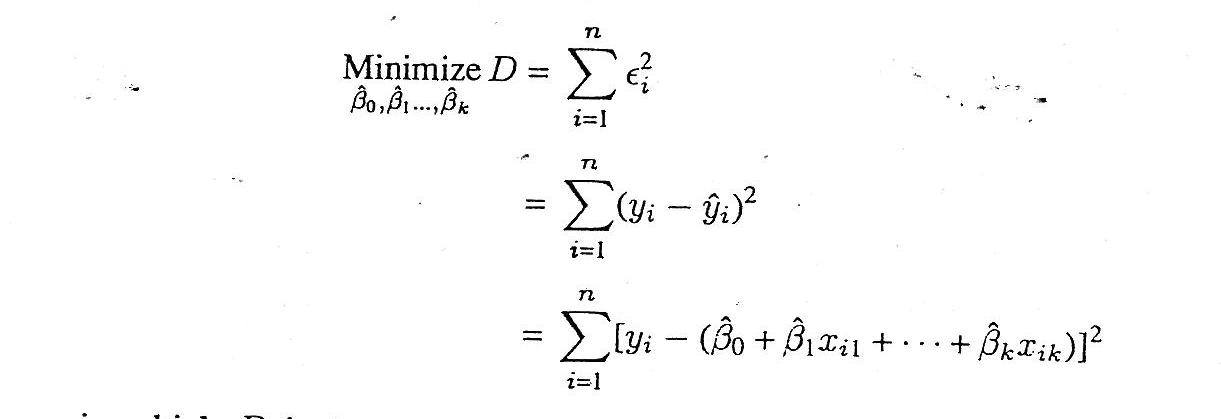 Ελαχιστοποίηση: η μερική παράγωγος του ∑(Y- Y’)2 ως προς  β0και β1 είναι μηδέν
(βελτιστοποίηση χωρίς περιορισμούς)
Στο ακρότατο θα μηδενίζονται όλοι οι μερικοί παράγωγοι,
μεταβλητές: οι συντελεστές παλινδρόμησης (2)
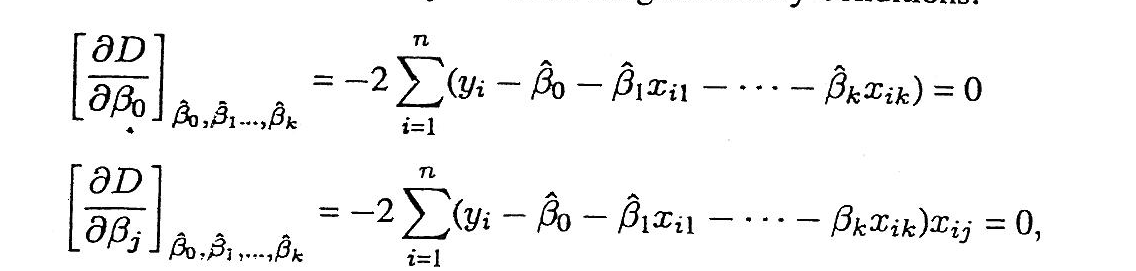 Επομένως καταλήγω στο παρακάτω σύστημα
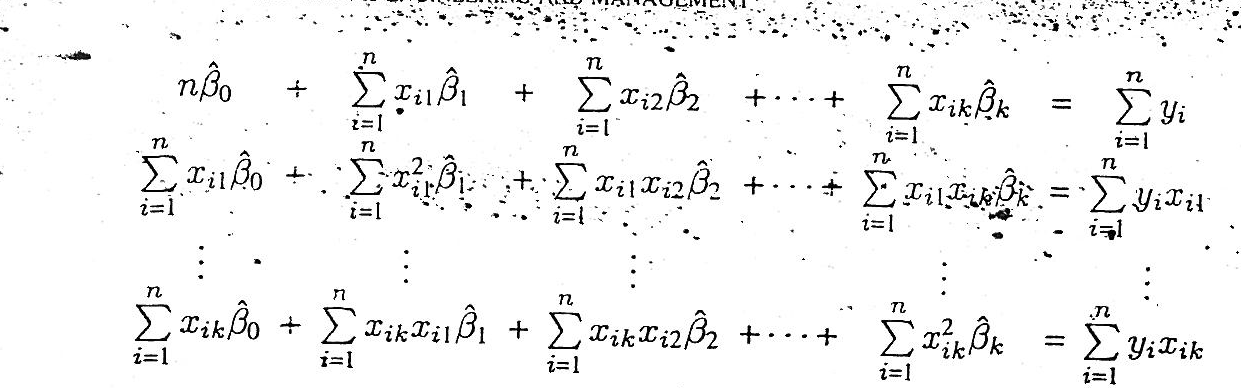 Σε μητρωϊκή μορφή ορίζονται     (4)
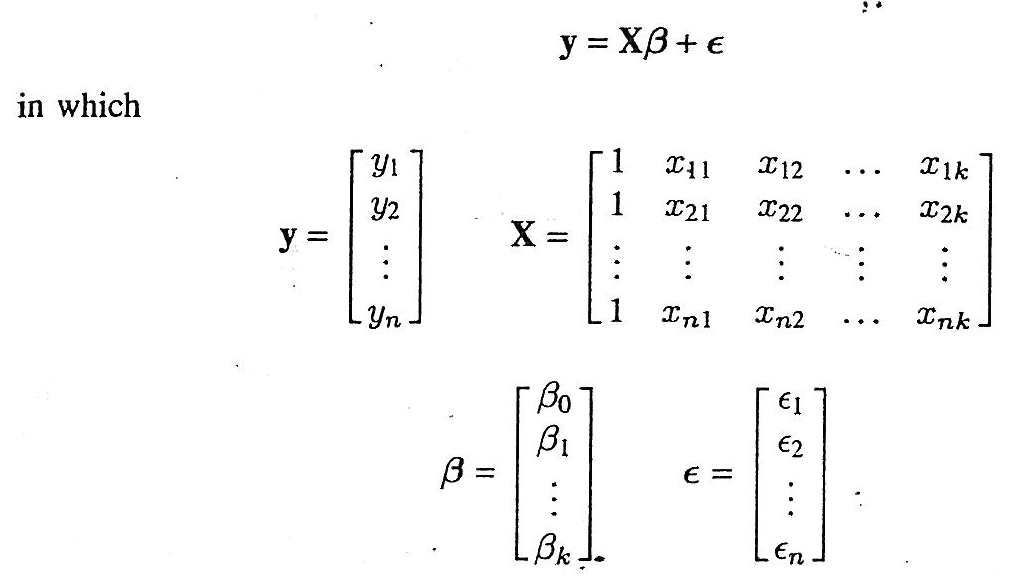 Επομένως καταλήγω στο παρακάτω σύστημα (Μays and Tung, 1992) (5)
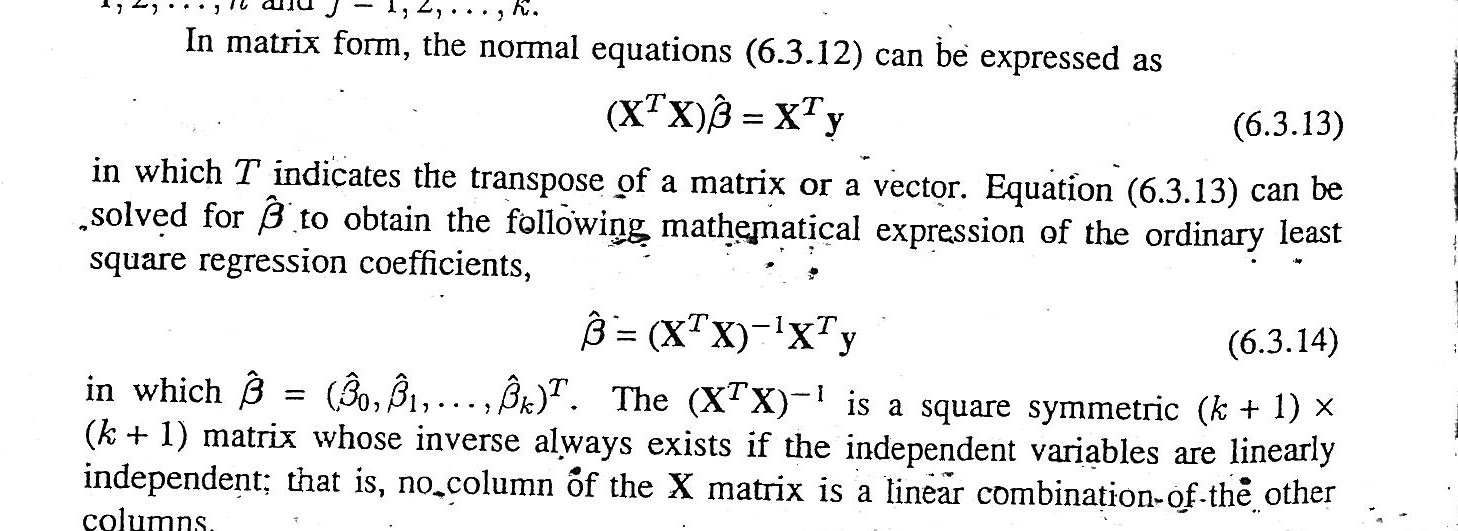 ΤΕΛΟΣ
Mη γραμμική παλινδρόμηση
Βοηθητικές μεταβλητές
Μη χρήση στατιστικής 
Συντελεστής R2



Συντελεστής R2 (προσαρμοσμένου)

Πρόβλημα υπερ-εκπαίδευσης ή υποεκπαίδευσης
O συντελεστής αποδοτικότητας (ή προσδιορισμού) R2 (Nash and Sutcliffe, 1970) ορίζεται ως η αφαίρεση από τη μονάδα του αθροίσματος της διαφοράς των τετραγώνων μεταξύ των υπολογισμένων και των παρατηρούμενων δεδομένων προς τη διασπορά των παρατηρούμενων δεομένων (Krause et al. 2005):
Πολλές ανεξάρτητες μεταβλητές X (πολλαπλή γραμμική παλινδρόμηση)
όπου
η ποσότητα που μετράει την έλλειψη προσαρμογής μεταξύ των υπολογισμένων και παρατηρούμενων παρατηρήσεων
το ολικό άθροισμα των τετραγώνων της απόστασης της εξαρτημένης μεταβλητής από τη μέση τιμή της.
Ο αριθμητής του λόγου πρέπει να είναι σημαντικά μικρότερος από τον παρανομαστή
Παπαδόπουλος και Μποτζώρης, 2015
Διαχωρισμός χρονικής σειράς στις συνιστώσες της:Προσδιορισμός της τάσης (συνέχεια)
33
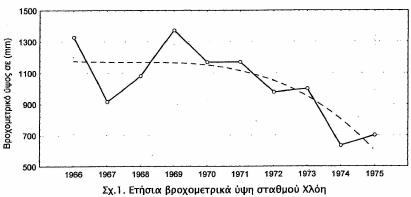 Μεθοδολογικό σχόλιο
ht = b0 + b1t + b2t2 + b3t3
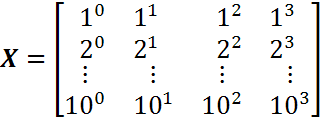 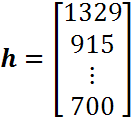 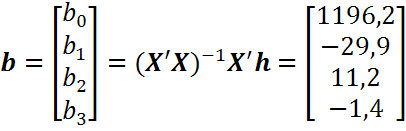 Αντί 1966-1967 θέτω 1, 2 κλπ έτη
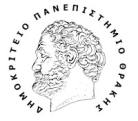 Εφαρμοσμένη ανάλυση υδρολογικών χρονικών σειρών
Ανάλυση τάσης
Χρήση γραμμικού μοντέλου
Χρήση μη γραμμικού μοντέλου (με λίγο λάθος με ίδια μαθηματικά, βελτιστοποίηση χωρίς περιορισμούς, τις μεταβλητές t2, t3 ) τις βλέπω ως επιπρόσθετες μεταβλητές για την εξαγωγή των συντελεστών
Δυνατότητα εισαγωγής ψευδομεταβλητών,  που λειτουργούν ως διακόπτες
Οι πωλυωνιμικοί όροι  για τη μητρωϊκή επίλυση με λίγο λάθος μπορούν να ειδωθούν ως νέες ανεξάρτητες μεταβλητές
Μεθοδολογικό σχόλιο
35
ht = b0 + b1t + b2t2 + b3t3
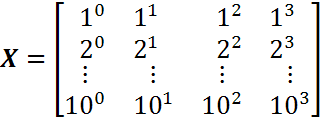 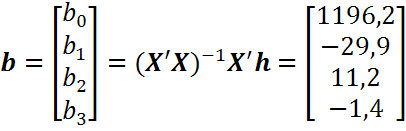 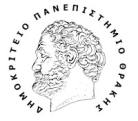 Εφαρμοσμένη ανάλυση υδρολογικών χρονικών σειρών
Διαχωρισμός χρονικής σειράς στις συνιστώσες της:Προσδιορισμός της τάσης (συνέχεια)
36
Αριθμητική Εφαρμογή 2:
Προσδιορισμός της τάσης με εξομάλυνση
 Απλούστερος τρόπος: η μέθοδος του κινητού μέσου όρου
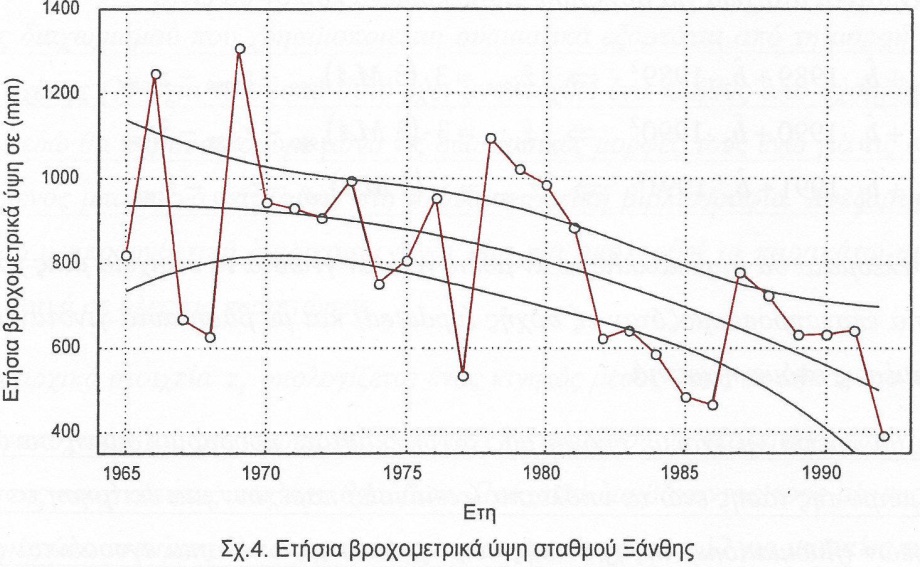 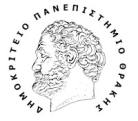 Εφαρμοσμένη ανάλυση υδρολογικών χρονικών σειρών
Διαχωρισμός χρονικής σειράς στις συνιστώσες της:Προσδιορισμός της τάσης (συνέχεια)
37
Η μέθοδος του κινητού μέσου όρου
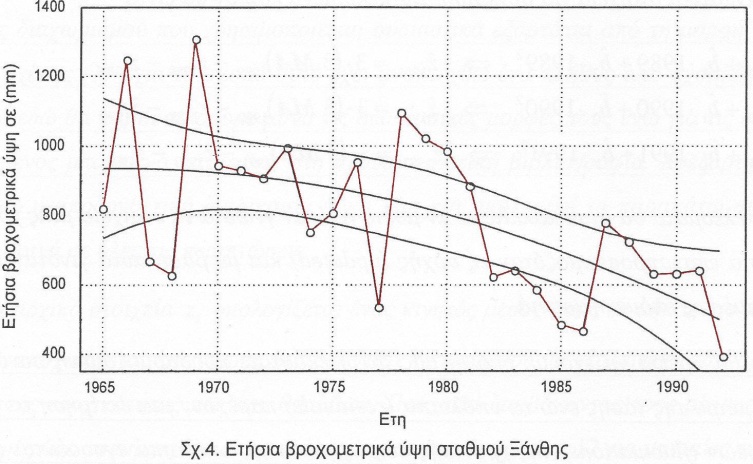 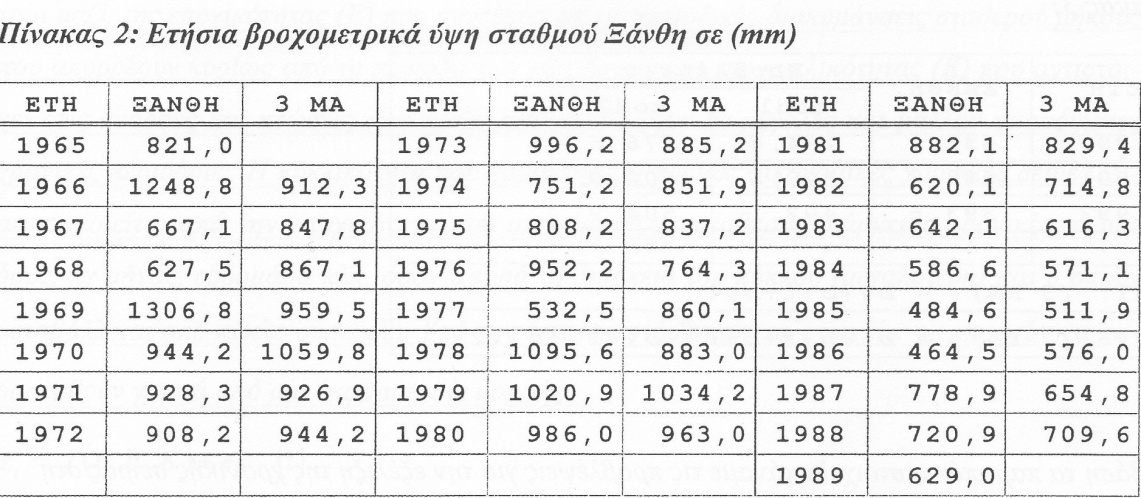 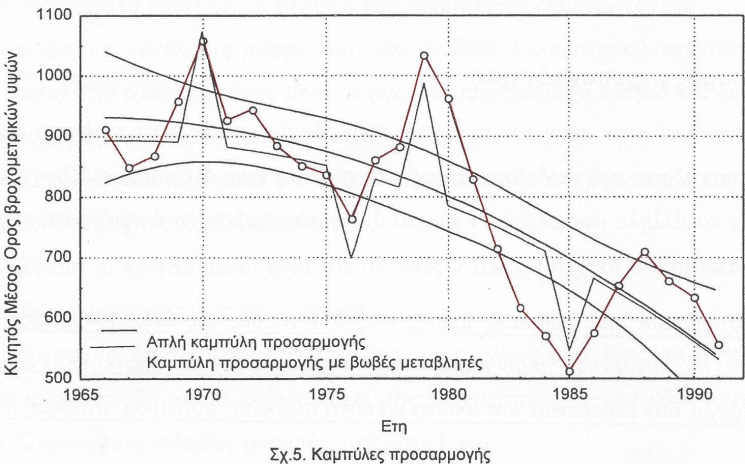 (3MA)t = b0 + b1t + b2t2
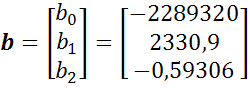 R2 = 0,63
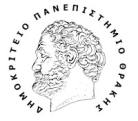 Εφαρμοσμένη ανάλυση υδρολογικών χρονικών σειρών
Ψευδομεταβλητές
Ευκολία στην επίλυση
Χάνεται η γραμμικότητα
Μεταβλητές διακόπτες 0/1
Σε χρονιές με έντονη ξηρασία ή βροχοπτώσεις
Σε άλλες επιστήμες π.χ. διάκριση αστικού-αγροτικού χώρου, διάκριση ηλικίας κλ.π.
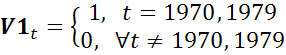 Διαχωρισμός χρονικής σειράς στις συνιστώσες της:Προσδιορισμός της τάσης (συνέχεια)
39
Εισαγωγή βωβών μεταβλητών  (ή ψευδομεταβλητών) (dummy variables)
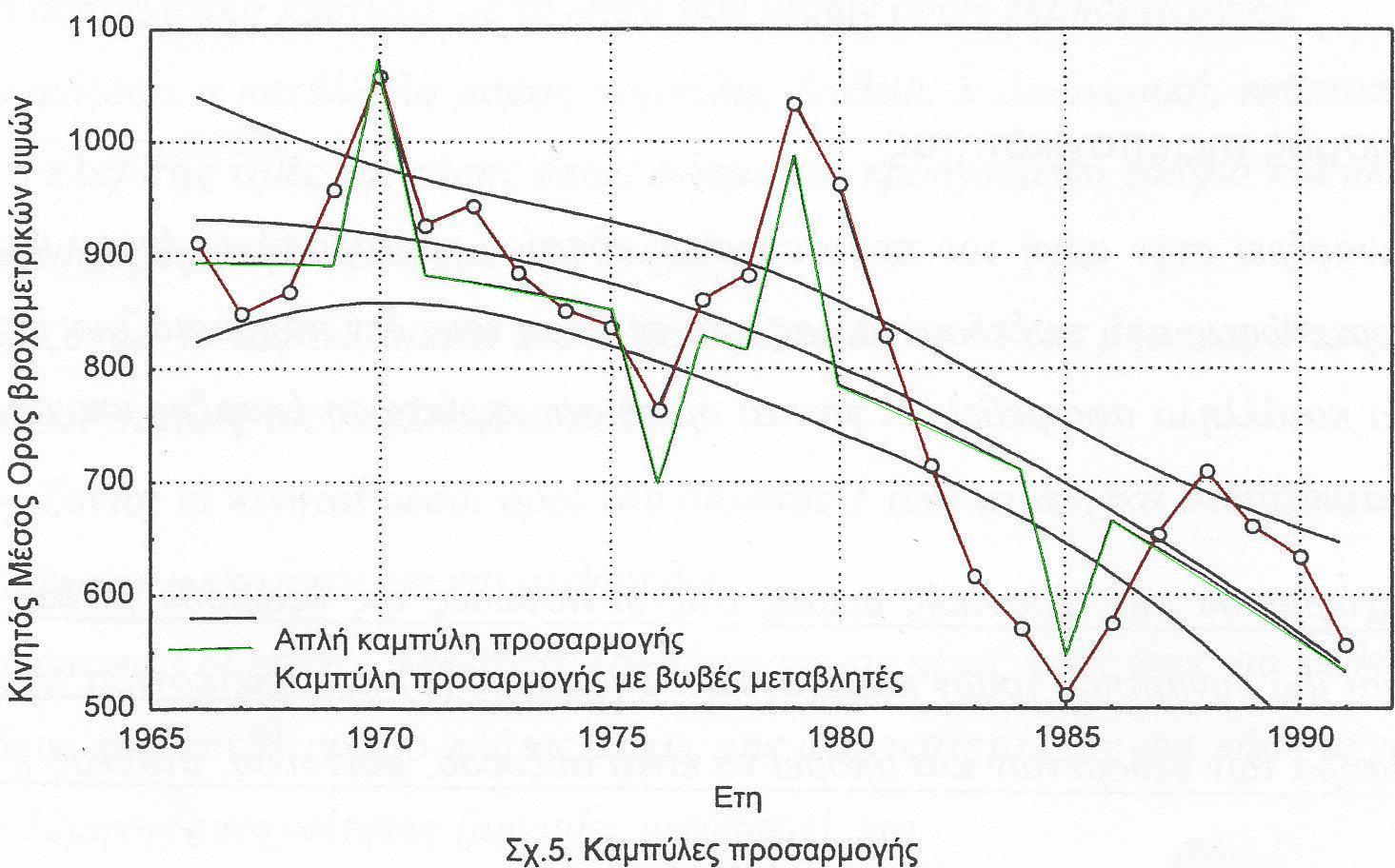 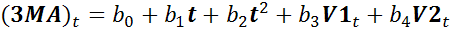 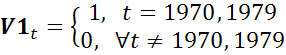 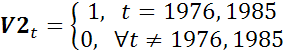 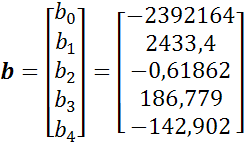 R2 = 0,81
Οι τιμές των b0, b1, b2 είναι παρόμοιες για τις 2 περιπτώσεις
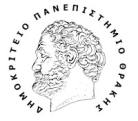 Εφαρμοσμένη ανάλυση υδρολογικών χρονικών σειρών
Διαχωρισμός χρονικής σειράς στις συνιστώσες της:Προσδιορισμός της τάσης (συνέχεια)
40
Μελλοντικές προβλέψεις με βάση τη μέθοδο του κινητού μέσου όρου και παλινδρόμηση
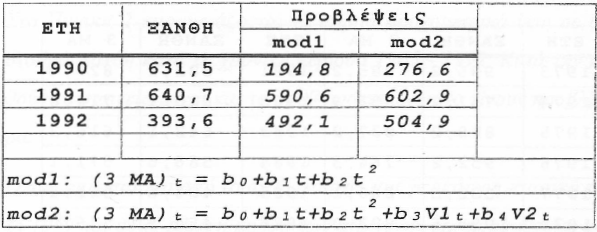 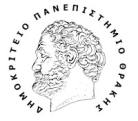 Εφαρμοσμένη ανάλυση υδρολογικών χρονικών σειρών
Διαχωρισμός χρονικής σειράς στις συνιστώσες της:Προσδιορισμός της εποχικότητας
41
Οι μέθοδοι διαχωρισμού μιας χρονικής σειράς στις συνιστώσες της θεωρούν γενικά ότι τα στοιχεία της είναι μια συνάρτηση 3 παραγόντων.

Της τάσης (Τ ) που απεικονίζει τη μακροχρόνια συμπεριφορά των δεδομένων
Της εποχικότητας (Ε ) που συνδέεται με τις περιοδικές διακυμάνσεις σταθερού μήκους.
Της κυκλικότητας (Κ ) που αντιστοιχεί στις ανόδους και πτώσεις των τιμών που συμβαίνουν σε μεγάλες και μάλλον ακανόνιστες χρονικές περιόδους.



	όπου et = οι λευκοί θόρυβοι
zt = f ( T , E , K ) + et
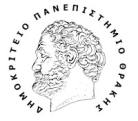 Εφαρμοσμένη ανάλυση υδρολογικών χρονικών σειρών
Πιο γενικά (εκτός εφαρμογής)
Διαχωρισμός χρονικής σειράς στις συνιστώσες της:Προσδιορισμός της εποχικότητας (συνέχεια)
43
Αριθμητική Εφαρμογή 3:
Διαχωρισμός χρονικής σειράς στις συνιστώσες της
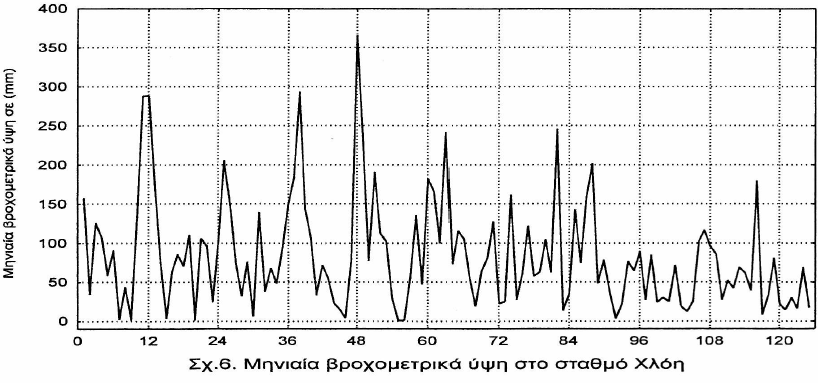 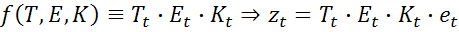 Η μορφή αυτή προτιμάται όταν η εποχική αυξομείωση (fluctuation) εξαρτάται από τη μέση στάθμη της σειράς. Διαφορετικά, η μορφή της συνάρτησης (f ) είναι προσθετική.
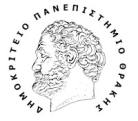 Εφαρμοσμένη ανάλυση υδρολογικών χρονικών σειρών
Διαχωρισμός χρονικής σειράς στις συνιστώσες της:Προσδιορισμός της εποχικότητας (συνέχεια)
44
Η αποσυνθετική διαδικασία
Από τα αρχικά στοιχεία zt υπολογίζεται ένας κινητός μέσος όρος σε μήκος ίσο προς το μήκος της εποχικότητας της σειράς (π.χ. 12 για μηνιαίες τιμές) για την εξάλειψη της εποχικότητας και των θορύβων.
Προσαρμόζεται η κατάλληλη μορφή καμπύλης στις τιμές της τάσης.
Διαχωρίζονται τα αποτελέσματα του βήματος 2 από εκείνα του βήματος 1 προκειμένου να προκύψουν οι τιμές του κυκλικού τελεστή.
Διαχωρίζονται οι κινητοί μέσοι όροι του βήματος 1 από τα αρχικά δεδομένα προκειμένου να προκύψουν η εποχικότητα και οι θόρυβοι.
Απομονώνονται οι εποχικοί τελεστές λαμβάνοντας τις μέσες τιμές τους για κάθε μια από τις περιόδους που συνθέτουν το πλήρες μήκος της εποχικότητας.
Διαχωρίζοντας από τα αρχικά στοιχεία τα αποτελέσματα της τάσης, της κυκλικότητας και της εποχικότητας που προέκυψαν, απομένουν οι θόρυβοι.
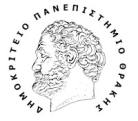 Εφαρμοσμένη ανάλυση υδρολογικών χρονικών σειρών
Διαχωρισμός χρονικής σειράς στις συνιστώσες της:Προσδιορισμός της εποχικότητας (συνέχεια)
45
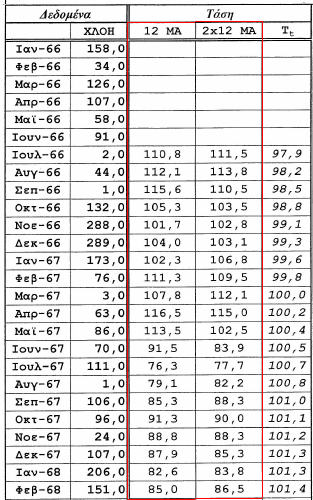 1ο βήμα
Επειδή τα δεδομένα είναι μηνιαία το μήκος της εποχικότητας είναι ίσο με 12.
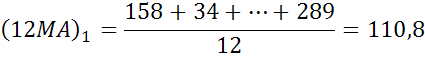 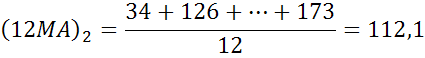 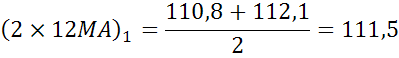 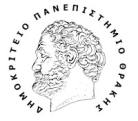 Εφαρμοσμένη ανάλυση υδρολογικών χρονικών σειρών
Διαχωρισμός χρονικής σειράς στις συνιστώσες της:Προσδιορισμός της εποχικότητας (συνέχεια)
46
Η αποσυνθετική διαδικασία
Από τα αρχικά στοιχεία zt υπολογίζεται ένας κινητός μέσος όρος σε μήκος ίσο προς το μήκος της εποχικότητας της σειράς (π.χ. 12 για μηνιαίες τιμές) για την εξάλειψη της εποχικότητας και των θορύβων.
Προσαρμόζεται η κατάλληλη μορφή καμπύλης στις τιμές της τάσης.
Διαχωρίζονται τα αποτελέσματα του βήματος 2 από εκείνα του βήματος 1 προκειμένου να προκύψουν οι τιμές του κυκλικού τελεστή.
Διαχωρίζονται οι κινητοί μέσοι όροι του βήματος 1 από τα αρχικά δεδομένα προκειμένου να προκύψουν η εποχικότητα και οι θόρυβοι.
Απομονώνονται οι εποχικοί τελεστές λαμβάνοντας τις μέσες τιμές τους για κάθε μια από τις περιόδους που συνθέτουν το πλήρες μήκος της εποχικότητας.
Διαχωρίζοντας από τα αρχικά στοιχεία τα αποτελέσματα της τάσης, της κυκλικότητας και της εποχικότητας που προέκυψαν, απομένουν οι θόρυβοι.
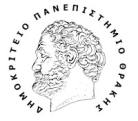 Εφαρμοσμένη ανάλυση υδρολογικών χρονικών σειρών
Διαχωρισμός χρονικής σειράς στις συνιστώσες της:Προσδιορισμός της εποχικότητας (συνέχεια)
47
2ο βήμα
Οι τιμές που προκύπτουν από το βήμα 1 είναι απαλλαγμένες από την εποχικότητα, κάτι που φαίνεται από το Σχ. 7, και αποτελούν τις εκτιμήσεις των συνιστωσών της τάσης και της κυκλικότητας.
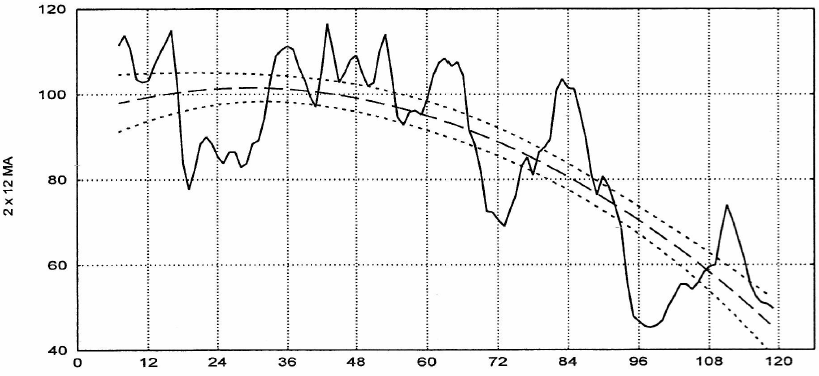 Σχήμα 7
Για να απομονωθεί η τάση προσαρμόζεται μια καμπύλη, η οποία μετά από δοκιμές προκύπτει ότι είναι 2ου βαθμού (σύμφωνα με την αρχή οικονομικότητας).
(2 x 12MA)t = b0 + b1t + b2t2
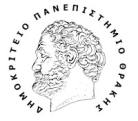 Εφαρμοσμένη ανάλυση υδρολογικών χρονικών σειρών
Διαχωρισμός χρονικής σειράς στις συνιστώσες της:Προσδιορισμός της εποχικότητας (συνέχεια)
48
Η αποσυνθετική διαδικασία
Από τα αρχικά στοιχεία zt υπολογίζεται ένας κινητός μέσος όρος σε μήκος ίσο προς το μήκος της εποχικότητας της σειράς (π.χ. 12 για μηνιαίες τιμές) για την εξάλειψη της εποχικότητας και των θορύβων.
Προσαρμόζεται η κατάλληλη μορφή καμπύλης στις τιμές της τάσης.
Διαχωρίζονται τα αποτελέσματα του βήματος 2 από εκείνα του βήματος 1 προκειμένου να προκύψουν οι τιμές του κυκλικού τελεστή.
Διαχωρίζονται οι κινητοί μέσοι όροι του βήματος 1 από τα αρχικά δεδομένα προκειμένου να προκύψουν η εποχικότητα και οι θόρυβοι.
Απομονώνονται οι εποχικοί τελεστές λαμβάνοντας τις μέσες τιμές τους για κάθε μια από τις περιόδους που συνθέτουν το πλήρες μήκος της εποχικότητας.
Διαχωρίζοντας από τα αρχικά στοιχεία τα αποτελέσματα της τάσης, της κυκλικότητας και της εποχικότητας που προέκυψαν, απομένουν οι θόρυβοι.
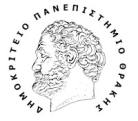 Εφαρμοσμένη ανάλυση υδρολογικών χρονικών σειρών
Διαχωρισμός χρονικής σειράς στις συνιστώσες της:Προσδιορισμός της εποχικότητας (συνέχεια)
49
3ο βήμα
Η βέλτιστη εξίσωση παλινδρόμησης που προέκυψε είναι:

Tt = 95,34 + 0,4154 t – 0,00703 t2
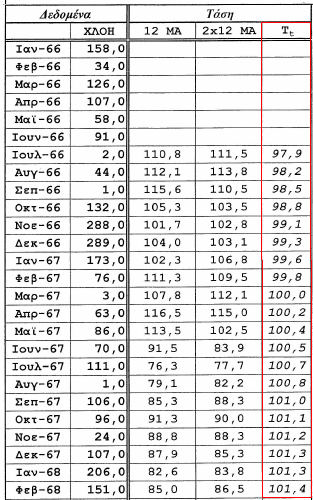 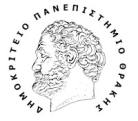 Εφαρμοσμένη ανάλυση υδρολογικών χρονικών σειρών
Διαχωρισμός χρονικής σειράς στις συνιστώσες της:Προσδιορισμός της εποχικότητας (συνέχεια)
50
Η αποσυνθετική διαδικασία
Από τα αρχικά στοιχεία zt υπολογίζεται ένας κινητός μέσος όρος σε μήκος ίσο προς το μήκος της εποχικότητας της σειράς (π.χ. 12 για μηνιαίες τιμές) για την εξάλειψη της εποχικότητας και των θορύβων.
Προσαρμόζεται η κατάλληλη μορφή καμπύλης στις τιμές της τάσης.
Διαχωρίζονται τα αποτελέσματα του βήματος 2 από εκείνα του βήματος 1 προκειμένου να προκύψουν οι τιμές του κυκλικού τελεστή.
Διαχωρίζονται οι κινητοί μέσοι όροι του βήματος 1 από τα αρχικά δεδομένα προκειμένου να προκύψουν η εποχικότητα και οι θόρυβοι.
Απομονώνονται οι εποχικοί τελεστές λαμβάνοντας τις μέσες τιμές τους για κάθε μια από τις περιόδους που συνθέτουν το πλήρες μήκος της εποχικότητας.
Διαχωρίζοντας από τα αρχικά στοιχεία τα αποτελέσματα της τάσης, της κυκλικότητας και της εποχικότητας που προέκυψαν, απομένουν οι θόρυβοι.
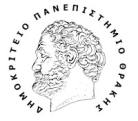 Εφαρμοσμένη ανάλυση υδρολογικών χρονικών σειρών
Διαχωρισμός χρονικής σειράς στις συνιστώσες της:Προσδιορισμός της εποχικότητας (συνέχεια)
51
4ο βήμα
Για τον διαχωρισμό της εποχικότητας διαιρούνται οι αρχικές τιμές με τις αντίστοιχες της στήλης  (2x12 MA)
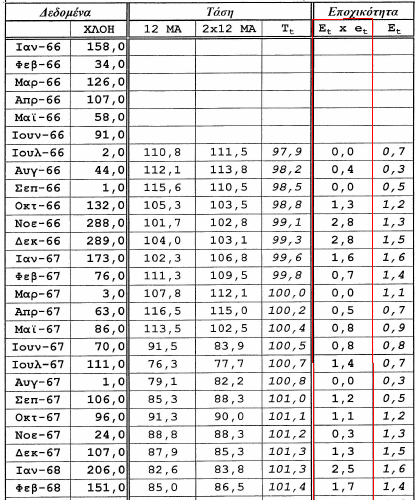 Τα στοιχεία που προκύπτουν αποτελούν της εκτιμήσεις της εποχικότητας και των θορύβων που υπεισέρχονται στα αρχικά δεδομένα.
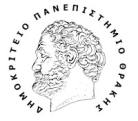 Εφαρμοσμένη ανάλυση υδρολογικών χρονικών σειρών
Διαχωρισμός χρονικής σειράς στις συνιστώσες της:Προσδιορισμός της εποχικότητας (συνέχεια)
52
Η αποσυνθετική διαδικασία
Από τα αρχικά στοιχεία zt υπολογίζεται ένας κινητός μέσος όρος σε μήκος ίσο προς το μήκος της εποχικότητας της σειράς (π.χ. 12 για μηνιαίες τιμές) για την εξάλειψη της εποχικότητας και των θορύβων.
Προσαρμόζεται η κατάλληλη μορφή καμπύλης στις τιμές της τάσης.
Διαχωρίζονται τα αποτελέσματα του βήματος 2 από εκείνα του βήματος 1 προκειμένου να προκύψουν οι τιμές του κυκλικού τελεστή.
Διαχωρίζονται οι κινητοί μέσοι όροι του βήματος 1 από τα αρχικά δεδομένα προκειμένου να προκύψουν η εποχικότητα και οι θόρυβοι.
Απομονώνονται οι εποχικοί τελεστές λαμβάνοντας τις μέσες τιμές τους για κάθε μια από τις περιόδους που συνθέτουν το πλήρες μήκος της εποχικότητας.
Διαχωρίζοντας από τα αρχικά στοιχεία τα αποτελέσματα της τάσης, της κυκλικότητας και της εποχικότητας που προέκυψαν, απομένουν οι θόρυβοι.
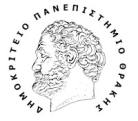 Εφαρμοσμένη ανάλυση υδρολογικών χρονικών σειρών
Διαχωρισμός χρονικής σειράς στις συνιστώσες της:Προσδιορισμός της εποχικότητας (συνέχεια)
53
5ο βήμα
Για την εκτίμηση των εποχικών τελεστών κατασκευάζεται ο Πίνακας 5, όπου για τον αντίστοιχο μήνα του κάθε έτους τοποθετούνται οι τιμές του βήματος 4 και υπολογίζονται οι εξομαλυμένες μέσες τιμές τους, οι οποίες ανάγονται στις αντίστοιχες τιμές που έχουν άθροισμα την εποχικότητα (δηλαδή 12).
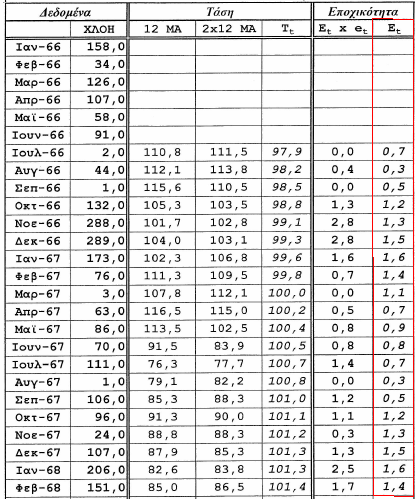 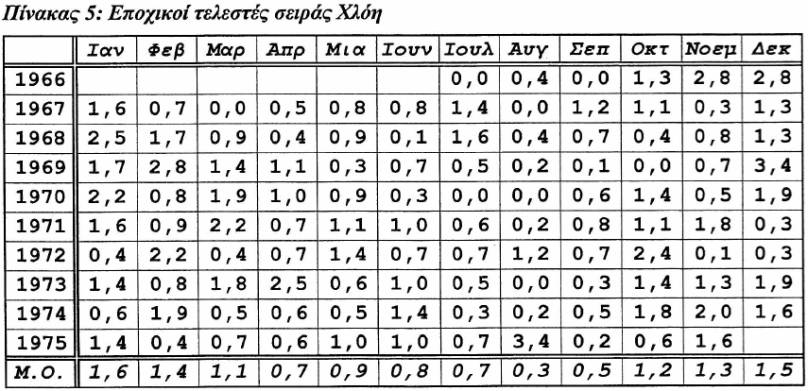 κανονικοποιημένο
Τα αποτελέσματα δείχνουν καθαρά την υπεροχή των χειμερινών μηνών έναντι των θερινών
Εναλλακτικά
διάμεσος
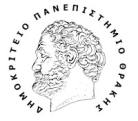 Εφαρμοσμένη ανάλυση υδρολογικών χρονικών σειρών
Εναλλακτικά…
Αντί του μέσου όρου στον πίνακα 5 για τον προσδιορισμό της εποχικότητας μπορεί να χρησιμοποιηθεί η διάμεσος
∆ιάµεσος (median): η τιµή που χωρίζει ένα σύνολο δεδοµένων στη µέση όταν τοποθετηθούν σε αύξουσα σειρά η τιµή για την οποία το 50% των µετρήσεων είναι µικρότερες και το 50% µεγαλύτερες από αυτή
∆εν επηρεάζεται από την ύπαρξη ακραίων τιµών
Διαχωρισμός χρονικής σειράς στις συνιστώσες της:Προσδιορισμός της εποχικότητας (συνέχεια)
55
Η αποσυνθετική διαδικασία
Από τα αρχικά στοιχεία zt υπολογίζεται ένας κινητός μέσος όρος σε μήκος ίσο προς το μήκος της εποχικότητας της σειράς (π.χ. 12 για μηνιαίες τιμές) για την εξάλειψη της εποχικότητας και των θορύβων.
Προσαρμόζεται η κατάλληλη μορφή καμπύλης στις τιμές της τάσης.
Διαχωρίζονται τα αποτελέσματα του βήματος 2 από εκείνα του βήματος 1 προκειμένου να προκύψουν οι τιμές του κυκλικού τελεστή.
Διαχωρίζονται οι κινητοί μέσοι όροι του βήματος 1 από τα αρχικά δεδομένα προκειμένου να προκύψουν η εποχικότητα και οι θόρυβοι.
Απομονώνονται οι εποχικοί τελεστές λαμβάνοντας τις μέσες τιμές τους για κάθε μια από τις περιόδους που συνθέτουν το πλήρες μήκος της εποχικότητας.
Διαχωρίζοντας από τα αρχικά στοιχεία τα αποτελέσματα της τάσης, της κυκλικότητας και της εποχικότητας που προέκυψαν, απομένουν οι θόρυβοι.
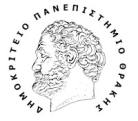 Εφαρμοσμένη ανάλυση υδρολογικών χρονικών σειρών
Διαχωρισμός χρονικής σειράς στις συνιστώσες της:Προσδιορισμός της εποχικότητας (συνέχεια)
56
6ο βήμα
Διαιρώντας τις αρχικές τιμές της στήλης (ΧΛΟΗ) με το γινόμενο των τιμών της τάσης και της εποχικότητας (Tt και Et) προκύπτουν οι εκτιμήσεις των τιμών του θορύβου (et).
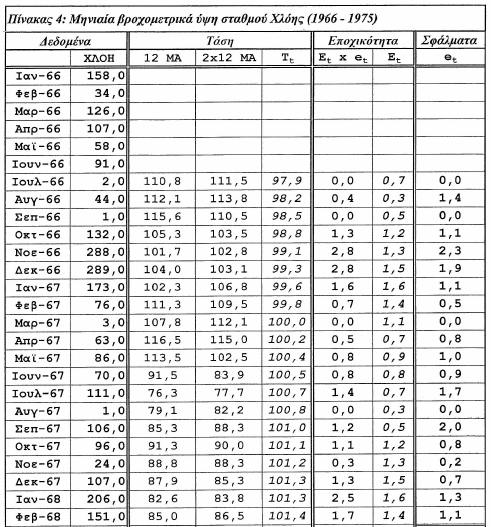 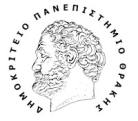 Εφαρμοσμένη ανάλυση υδρολογικών χρονικών σειρών
Διαχωρισμός χρονικής σειράς στις συνιστώσες της:Εκτίμηση μελλοντικών τιμών
57
Τα στοιχεία που προέκυψαν μπορούν να χρησιμοποιηθούν για εκτίμηση των μελλοντικών τιμών της σειράς, π.χ. η εκτίμηση της τιμής του Ιανουαρίου 1976:
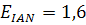 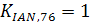 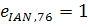 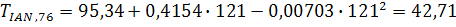 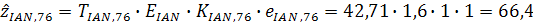 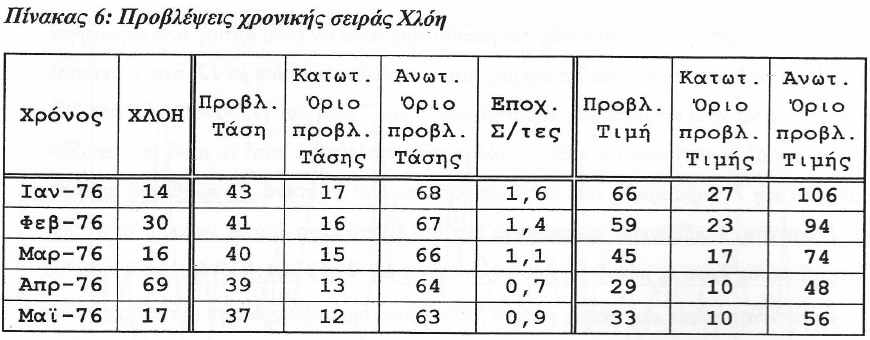 Στις προβλέψεις  σε αυτά τα προβλήματα δε λαμβάνω υπόψη το λευκό θόρυβο (μη κανονικότητα) και θέτω e = 1
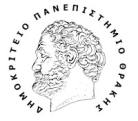 Εφαρμοσμένη ανάλυση υδρολογικών χρονικών σειρών
Αξιολόγηση της μεθόδου επέκτασης των καμπύλων τάσης
58
+    Η μέθοδος είναι απλή και ενδείκνυται για μακροχρόνιες προβλέψεις όπου δεν συμφέρει να προσαρμοστεί στα στοιχεία ένα πολύπλοκο μοντέλο, καθώς είναι πιθανό στο μέλλον να αλλάξει.

-     Συχνά δεν υπάρχει κάποια λογική βάση στην επιλογή μιας συγκεκριμένης μορφής καμπύλης προσαρμογής στα στοιχεία και το μόνο κριτήριο είναι εκείνο της καλύτερης προσαρμογής.


-     Μπορεί διάφορες καμπύλες να προσαρμόζονται περίπου το ίδιο καλά στα στοιχεία, η επέκτασή τους όμως στο μέλλον να παρέχει εντελώς διαφορετικά αποτελέσματα.
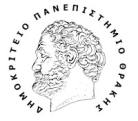 Εφαρμοσμένη ανάλυση υδρολογικών χρονικών σειρών
Εκθετική εξομάλυνση
59
Η μέθοδος αυτή προτάθηκε για την πρόβλεψη χρονικών σειρών αρχικά από τον Holt (1957) και από τον Winters (1960) για χρονικές σειρές που δεν έχουν περιοδικότητα ή έχει αφαιρεθεί κατάλληλα.

Ενώ με την μέθοδο του κινητού μέσου όρου οι παρελθοντικές παρατηρήσεις είχαν τα ίδια βάρη, στην εκθετική εξομάλυνση αποδίδονται μεγαλύτερα βάρη στις πρόσφατες παρατηρήσεις.
Holt, Charles C. (1957). "Forecasting Trends and Seasonal by Exponentially Weighted Averages". Office of Naval Research Memorandum 52. reprinted in Holt, Charles C. (January–March 2004). "Forecasting Trends and Seasonal by Exponentially Weighted Averages". International Journal of Forecasting 20 (1): 5–10.

Winters, P. R. (April 1960). "Forecasting Sales by Exponentially Weighted Moving Averages" . Management Science 6 (3): 324–342.
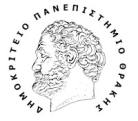 Εφαρμοσμένη ανάλυση υδρολογικών χρονικών σειρών
Εκθετική εξομάλυνση (συνέχεια)
60
Αν θεωρηθεί η στατική (stationary) χρονική σειρά 

zn+1 = w0 zn + w1 zn-1 + w2 zn-2 + … 

	όπου wj ( j = 0,1,2,… ) είναι τα βάρη, θα αποδίδεται περισσότερο βάρος στις πρόσφατες παρατηρήσεις και λιγότερο στις παλαιότερες. 

Από την άποψη αυτή τα βάρη μπορούν να θεωρηθούν ως όροι μιας φθίνουσας γεωμετρικής προόδου.    
wj = α(1 - α)j
 	όπου α  είναι μια σταθερά 0 < α < 1 (συνήθως  0,1 - 0,3)
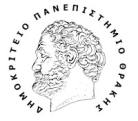 Εφαρμοσμένη ανάλυση υδρολογικών χρονικών σειρών